Sigma-Delta ADC
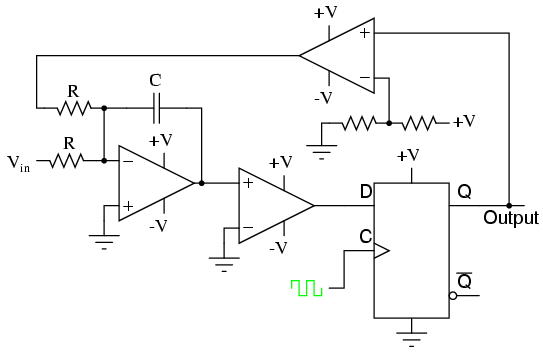 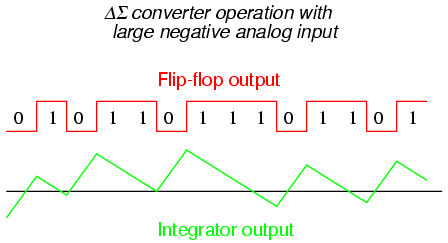 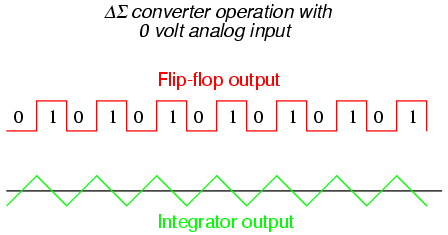 Sample and Hold
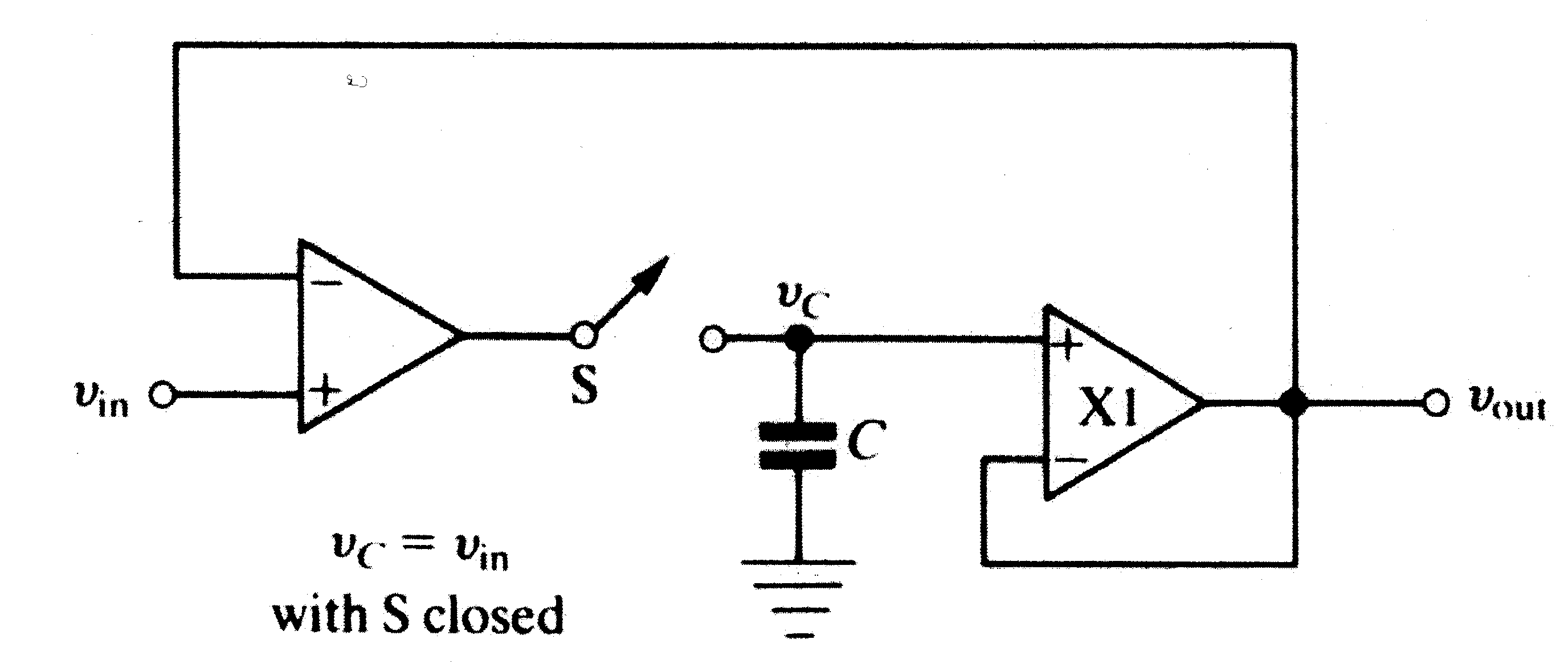 General ADC
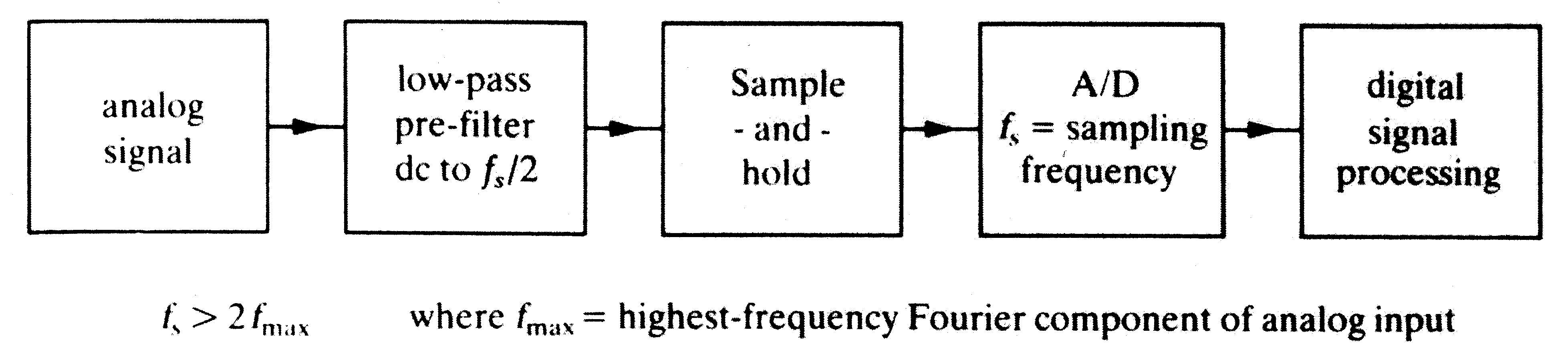